Addressable TV: Reach Impact
Scan or click to access more addressable insights
Advertisers can achieve incremental reach by allocating a share of investment to addressable TV
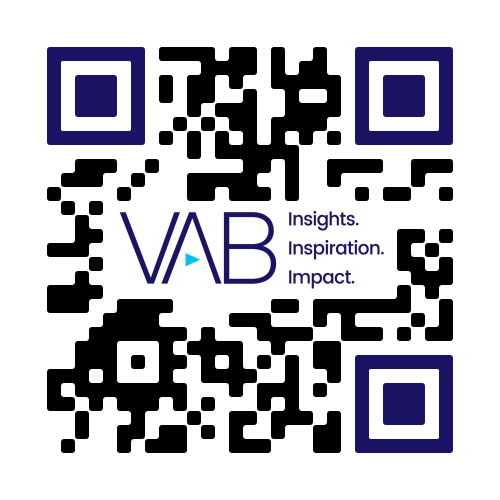 % Reach by allocation of TV investment
Source: CIMM & GoAddressable, Guidelines for Planning & Buying Addressable TV Advertising, February 2024 (note: GRPs used to define campaign size: Small - 100 GRPs, Medium - 250 GRPs, Large - 500 GRPs).
Click here to download the full report, ‘What Is Addressable TV’ to learn more
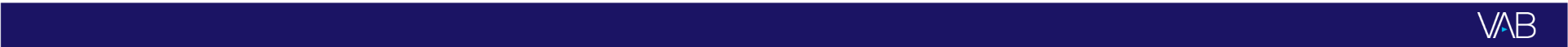 theVAB.com/insights